Income Inequality
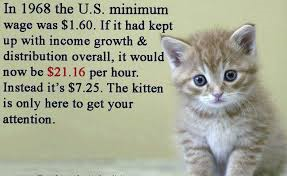 Measuring
Income
Wealth
Wages for Work
Accumulated Assets
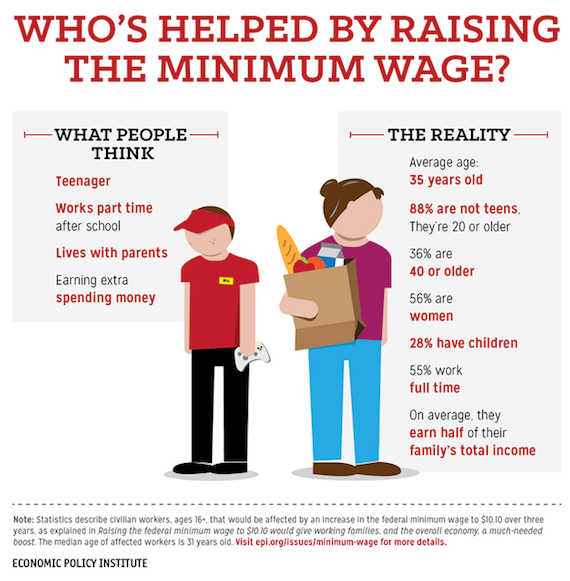 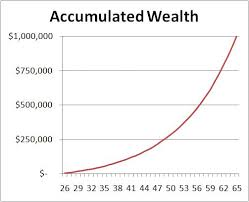 Healthy Competition or “Bad for Business”?
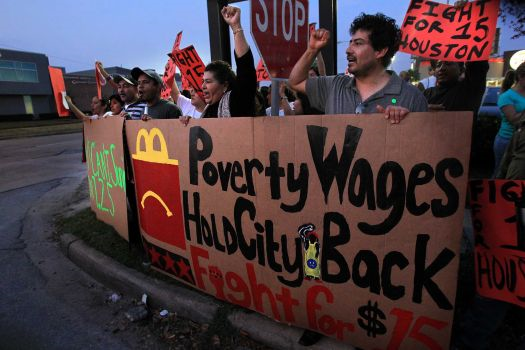 The Lorenz Curve
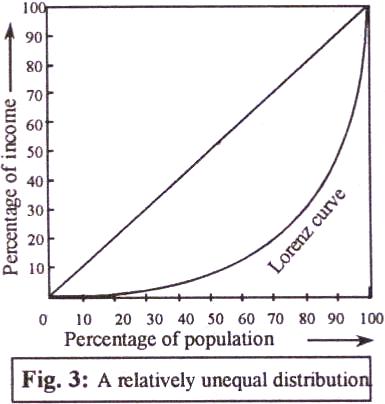 The Gini Coefficient
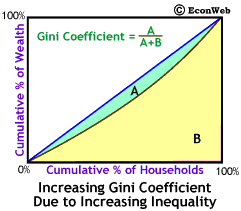 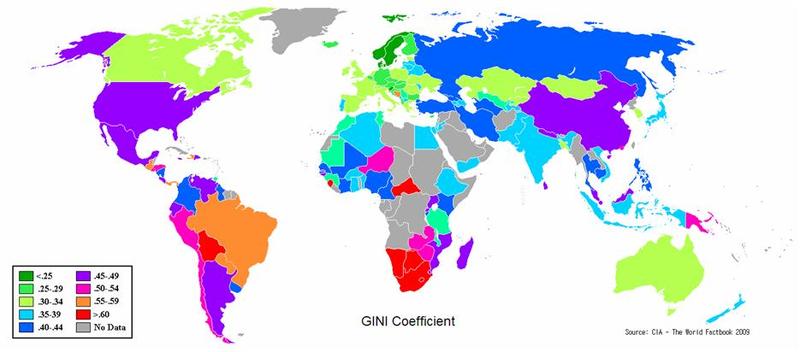 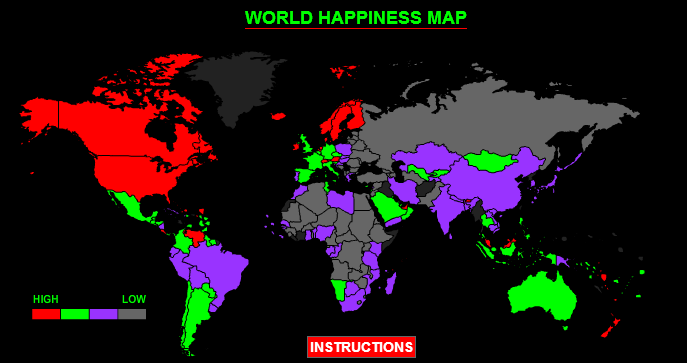